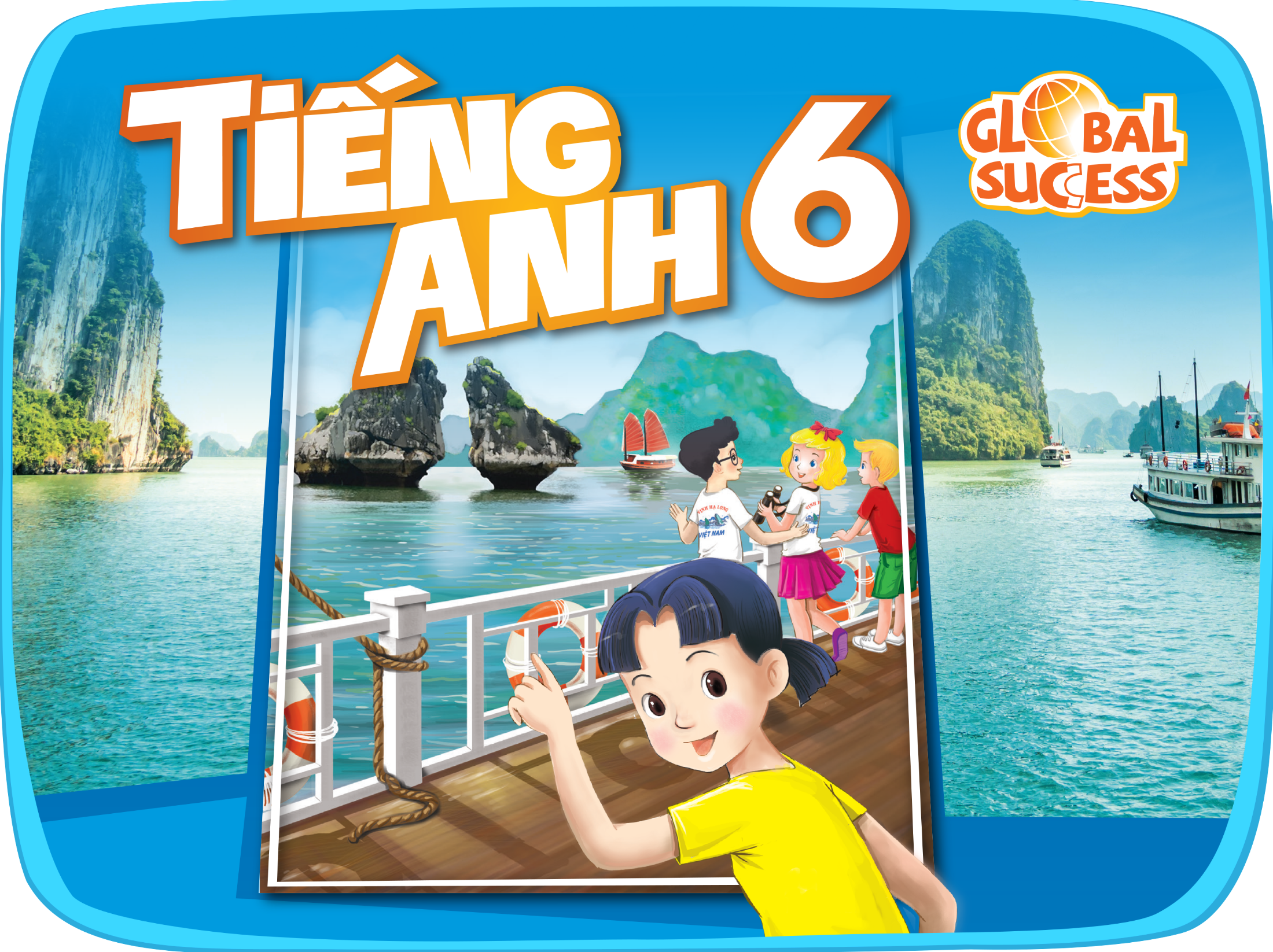 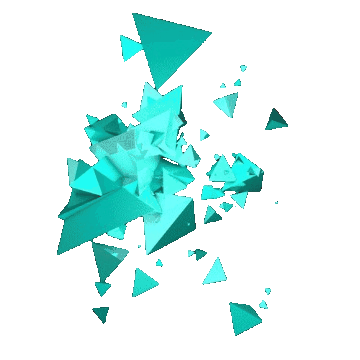 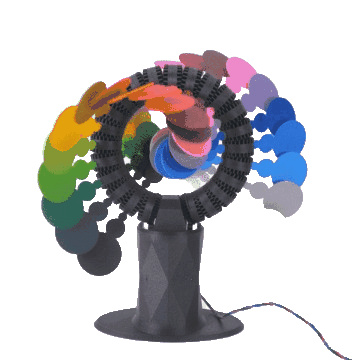 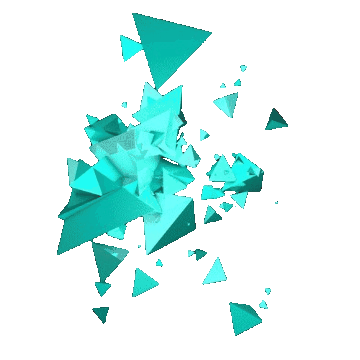 REVIEW 4
(UNITS 10-11-12)
REVIEW 4
(UNITS 10-11-12)
Lesson 1: LANGUAGE
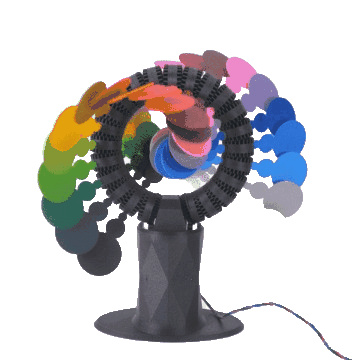 LESSON 1: LANGUAGE
LESSON 1: GETTING STARTED
Brainstorming
WARM-UP
Task 1: Circle the word with the different stress pattern. (Ex. 1a, p. 68)
Task 2: Listen and repeat the sentences. (Ex. 1b, p. 68)
PRONUNCIATION
Task 3: Complete each sentence with the correct form of the verbs from the box. (Ex. 2, p. 68)
Task 4: Choose the correct words. (Ex. 3, p. 68)
VOCABULARY
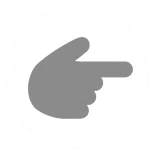 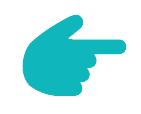 Task 5: Complete sentences using the comparative or superlative form of the adjectives in brackets. (Ex. 4, p. 68)
Task 6: Write a/an or the. (Ex. 5, p. 68)
Task 7: Choose the correct option in brackets to complete each sentence. (Ex. 6, p. 68)
GRAMMAR
CONSOLIDATION
Wrap-up
Homework
WARM-UP
BRAINSTORMING
WARM-UP
- Work in groups
-  Complete the chart with your knowledge from Unit 10-11-12
-  Which group  finishes correctly and more quickly is the winner.
LESSON 1: LANGUAGE
LESSON 1: GETTING STARTED
Brainstorming
WARM-UP
Task 1: Circle the word with the different stress pattern. (Ex. 1a, p. 68)
Task 2: Listen and repeat the sentences. (Ex. 1b, p. 68)
PRONUNCIATION
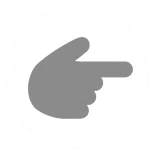 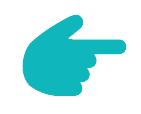 PRONUNCIATION
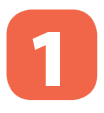 a. Circle the word with the different stress pattern.
1.
A. picture
B. village
C. reuse
2.
A. robot
B. exam
C. rubbish
3.
B. water
A. control
C. paper
C. reduce
A. mountain
B. housework
4.
A. repair
C. doctor
B. bottle
5.
PRONUNCIATION
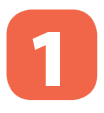 b. Listen and repeat the sentences.
My robot helped me repair the broken cooker.
1.
It’s better to reuse these shopping bags.
2.
My future house will have solar energy.
3.
LESSON 1: LANGUAGE
LESSON 1: GETTING STARTED
Brainstorming
WARM-UP
Task 1: Circle the word with the different stress pattern. (Ex. 1a, p. 68)
Task 2: Listen and repeat the sentences. (Ex. 1b, p. 68)
PRONUNCIATION
Task 3: Complete each sentence with the correct form of the verbs from the box. (Ex. 2, p. 68)
Task 4: Choose the correct words. (Ex. 3, p. 68)
VOCABULARY
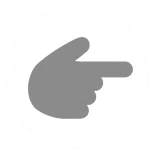 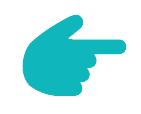 VOCABULARY
Complete each sentence with the correct form of the verbs from the box.
surf
reuse
reduce
receive
recycle
How much household waste do we
_______ every day?
1.
recycle every day?
_______ emails for me.
receives emails for me.
2.
My robot sends and
I’m 
Vietnamese music.
3.
_______ the internet to look for information on
surfing the internet to look for information on
VOCABULARY
Complete each sentence with the correct form of the verbs from the box.
surf
reuse
reduce
receive
recycle
_______ the amount of salt in our diet.
reduce the amount of salt in our diet.
We need to
4.
_______ these envelopes.
reuse these envelopes.
I think we should
5.
VOCABULARY
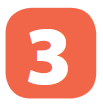 Choose the correct words.
He didn’t understand her feels / feelings.
1.
2.
A robot works as a watch / guard to keep their house safe.
Home robots can do / make meals for us.
3.
It’s your turn to make / do the dishes, Nick!
4.
LESSON 1: LANGUAGE
LESSON 1: GETTING STARTED
Brainstorming
WARM-UP
Task 1: Circle the word with the different stress pattern. (Ex. 1a, p. 68)
Task 2: Listen and repeat the sentences. (Ex. 1b, p. 68)
PRONUNCIATION
Task 3: Complete each sentence with the correct form of the verbs from the box. (Ex. 2, p. 68)
Task 4: Choose the correct words. (Ex. 3, p. 68)
VOCABULARY
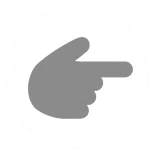 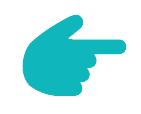 Task 5: Complete sentences using the comparative or superlative form of the adjectives in brackets. (Ex. 4, p. 68)
Task 6: Write a/an or the. (Ex. 5, p. 68)
Task 7: Choose the correct option in brackets to complete each sentence. (Ex. 6, p. 68)
GRAMMAR
GRAMMAR
Complete sentences using the comparative or superlative form of the adjectives in brackets.
closest natural object to the
The Moon is the 
Earth in the solar system. (close)
1.
_______ natural object to the
taller than my older brother.(tall)
2.
I’m a bit
_______ than my older brother.(tall)
Egypt is one of the
oldest countries in the world. (old)
3.
_______ countries in the world. (old)
GRAMMAR
Complete sentences using the comparative or superlative form of the adjectives in brackets.
_______
V10 is a very fast robot. However, Q5 is even than V10. (fast)
faster
4.
_______ Vietnamese poets. (great)
greatest Vietnamese poets. (great)
Nguyen Du is one of the
5.
GRAMMAR
Write a / an or the.
_______ robot designer.
He is
a robot designer.
1.
_______ Moon.
In the future, we will live on
2.
the Moon.
an old toy robot.
I have
_______ old toy robot.
3.
_______ car over there is mine.
4.
The car over there is mine.
_______ Earth goes around _______ Sun.
5.
The Earth goes around the Sun.
GRAMMAR
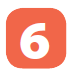 Choose the correct option in brackets to complete each sentence.
1. If we (protect / protected) our forests, we will help our planet.
2. I’m not sure what to do next weekend. I (might / have to) go to the cinema.
3. I (will / might) ﬂy to Ho Chi Minh City next Saturday, but I’m not sure yet.
GRAMMAR
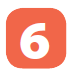 Choose the correct option in brackets to complete each sentence.
4. If we continue to pollute the air, we will (have / having) breathing problems.
5. It’s very likely that they (will / might) be here by 10.30 p.m. tomorrow.
LESSON 1: LANGUAGE
LESSON 1: GETTING STARTED
Brainstorming
WARM-UP
Task 1: Circle the word with the different stress pattern. (Ex. 1a, p. 68)
Task 2: Listen and repeat the sentences. (Ex. 1b, p. 68)
PRONUNCIATION
Task 3: Complete each sentence with the correct form of the verbs from the box. (Ex. 2, p. 68)
Task 4: Choose the correct words. (Ex. 3, p. 68)
VOCABULARY
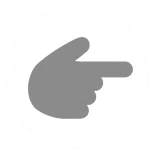 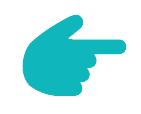 Task 5: Complete sentences using the comparative or superlative form of the adjectives in brackets. (Ex. 4, p. 68)
Task 6: Write a/an or the. (Ex. 5, p. 68)
Task 7: Choose the correct option in brackets to complete each sentence. (Ex. 6, p. 68)
GRAMMAR
CONSOLIDATION
Wrap-up
Homework
CONSOLIDATION
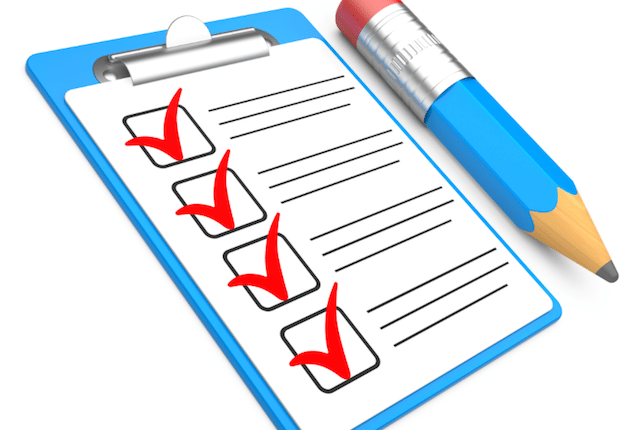 1
Wrap-up
What have we learnt in this lesson?
Language focus: A revision and practice on the vocabulary items and grammar points students have already studied in Units 10, 11, 12.
CONSOLIDATION
2
Homework
Prepare for Review 4 – Lesson 2: Skills.
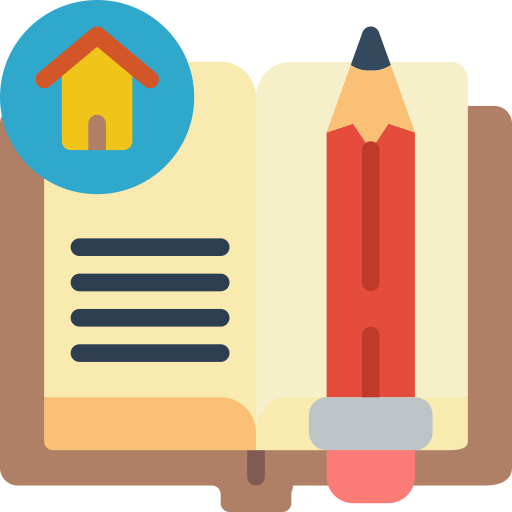 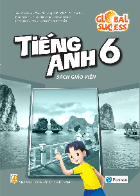 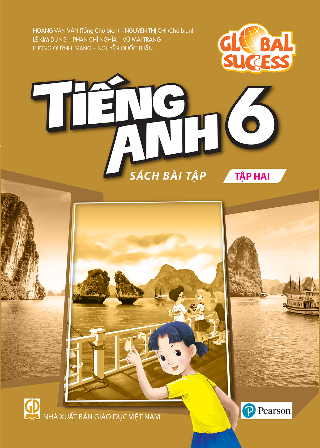 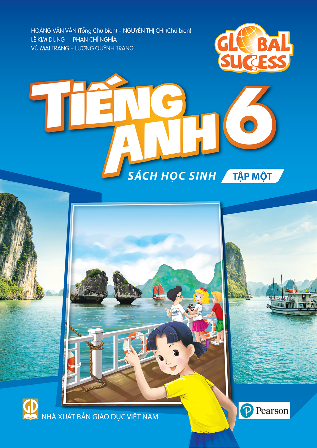 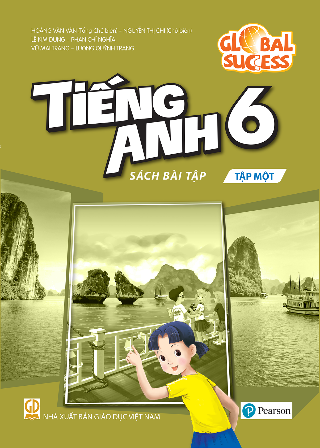 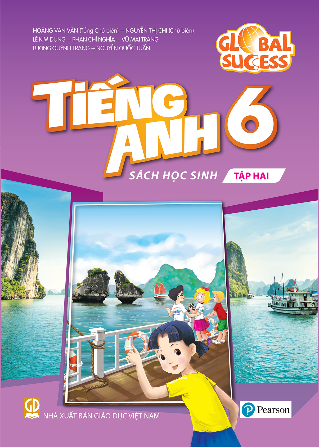 Website: hoclieu.vn
Fanpage: facebook.com/www.tienganhglobalsuccess.vn/